James 3:2–5
2 For we all stumble in many ways. And if anyone does not stumble in what he says, he is a perfect man, able also to bridle his whole body. 3 If we put bits into the mouths of horses so that they obey us, we guide their whole bodies as well. 4 Look at the ships also: though they are so large and are driven by strong winds, they are guided by a very small rudder wherever the will of the pilot directs. 5 So also the tongue is a small member, yet it boasts of great things. How great a forest is set ablaze by such a small fire!
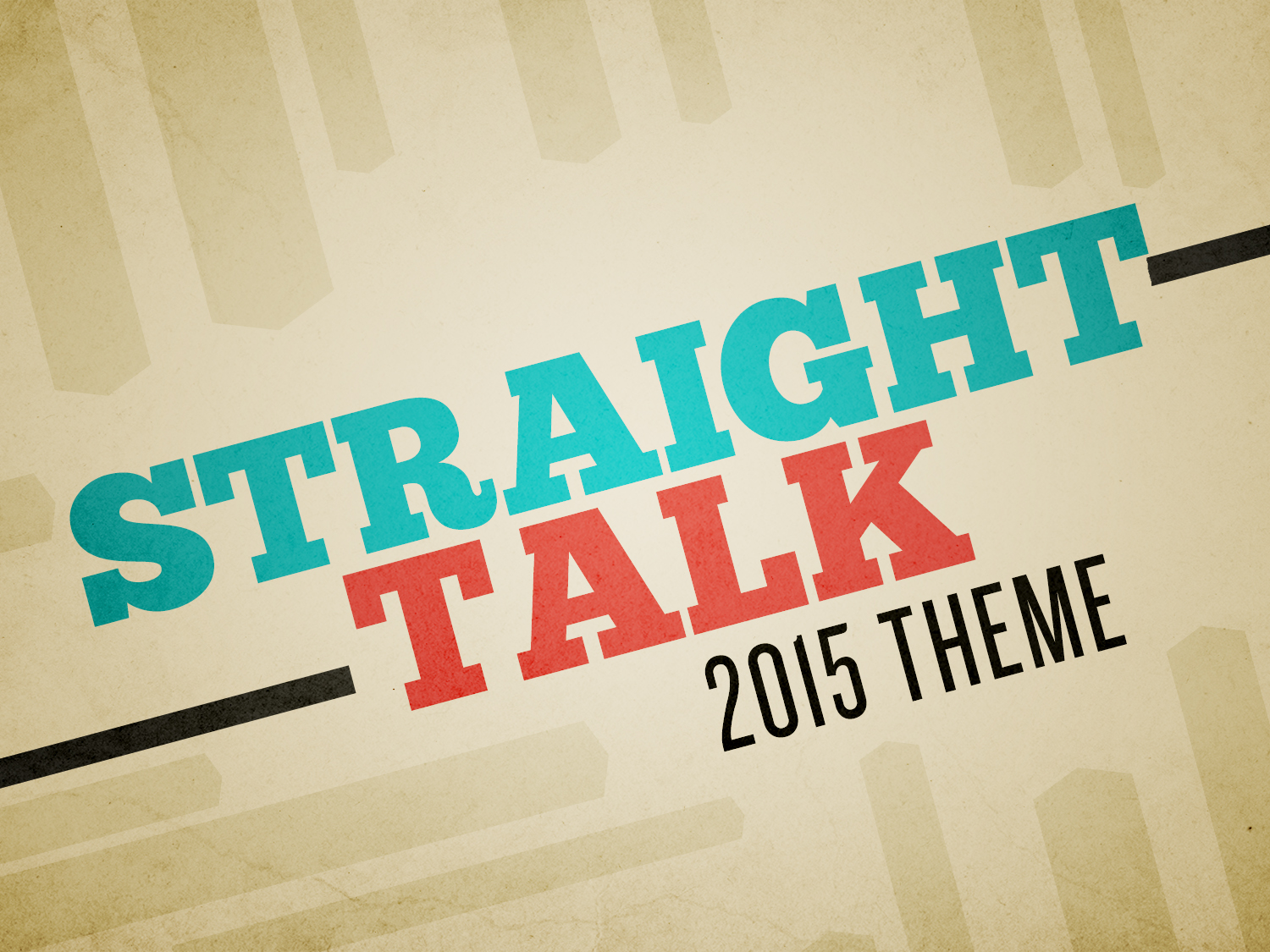 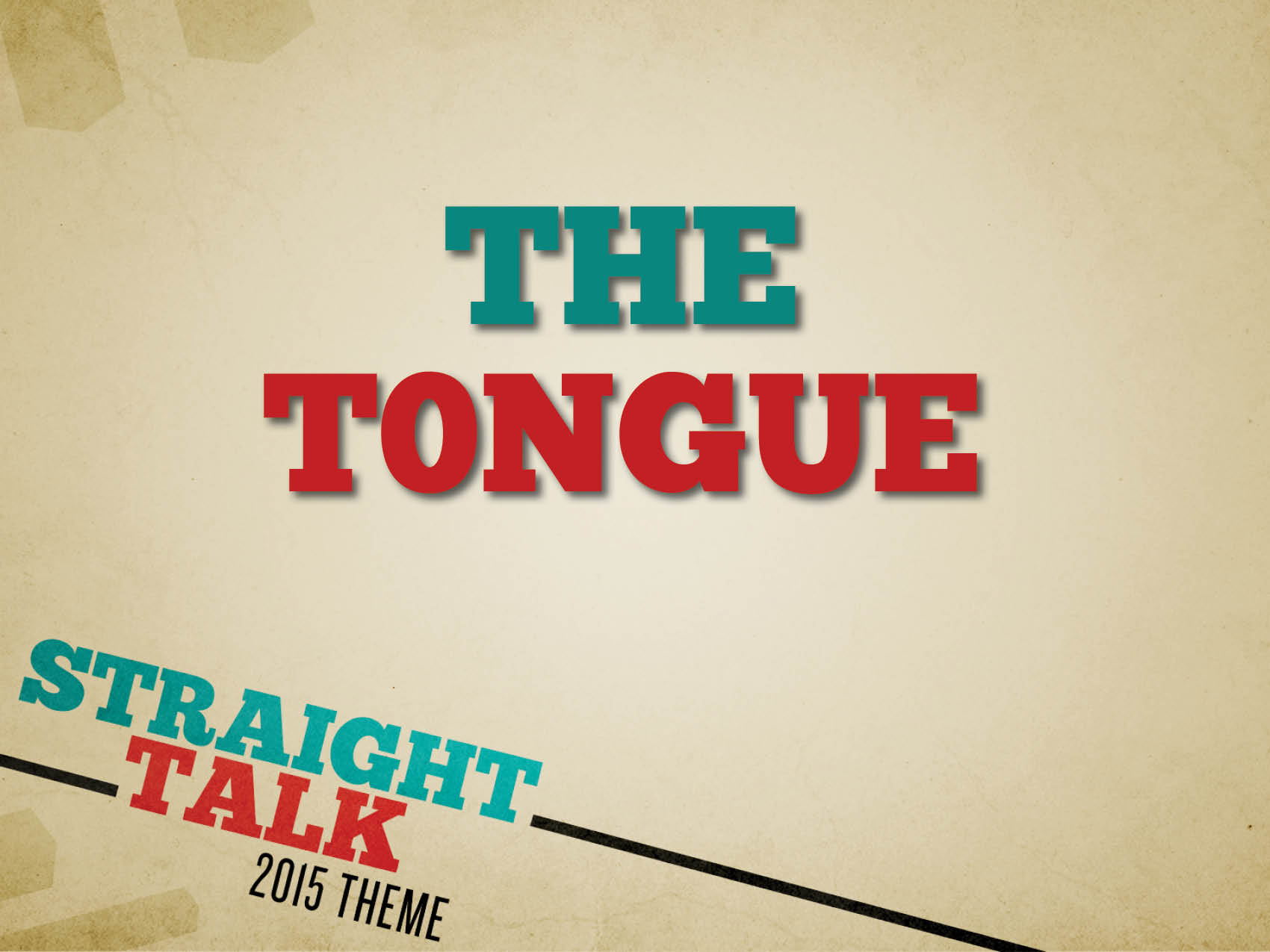 The tongue is difficult to control.
James 3:1–12
Our tongue should be used for good, not evil.
Inappropriate speech.
Ephesians 5:4
Exodus 20:7
Divisive speech.
1 Timothy 3:11
Proverbs 10:18
1 Timothy 5:13
Proverbs 11:13
Proverbs 17:9
Romans 1:28–30
Proverbs 25:23
Deceptive speech.
Genesis 3:4; 27; 37; 39
Proverbs 6:16–19
Matthew 5:33–37
Ephesians 4:25